2025.3.11 weekly meeting
discuss with ya and check the reason why result is different.
the reason is the different events selection criteria.
same events selection?
Examination of T/CP Invariance
2025.3.11 weekly meeting
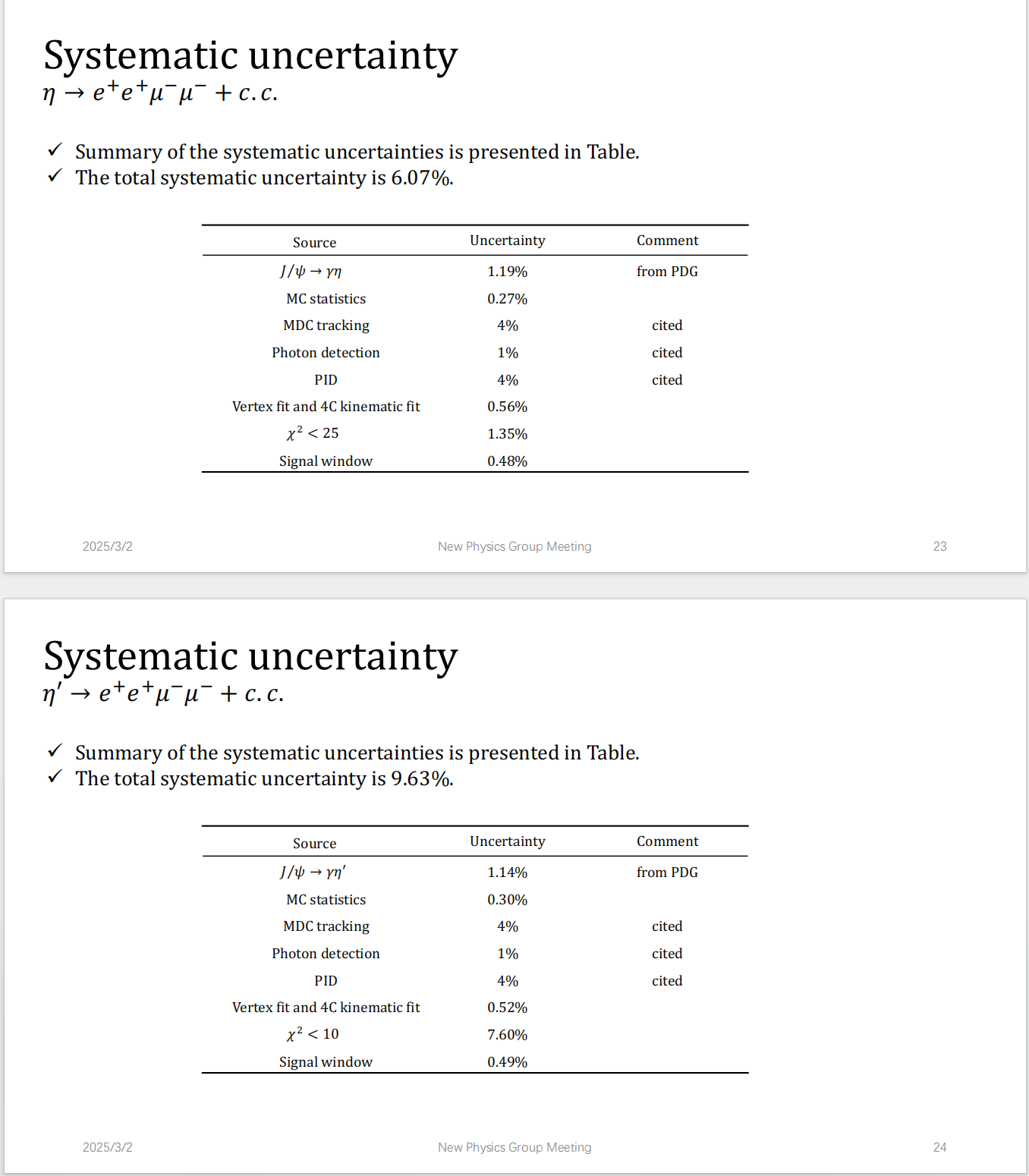 the parameter which I use to correct helix is not suit.
how can I do it?
Too big a difference.
Examination of T/CP Invariance